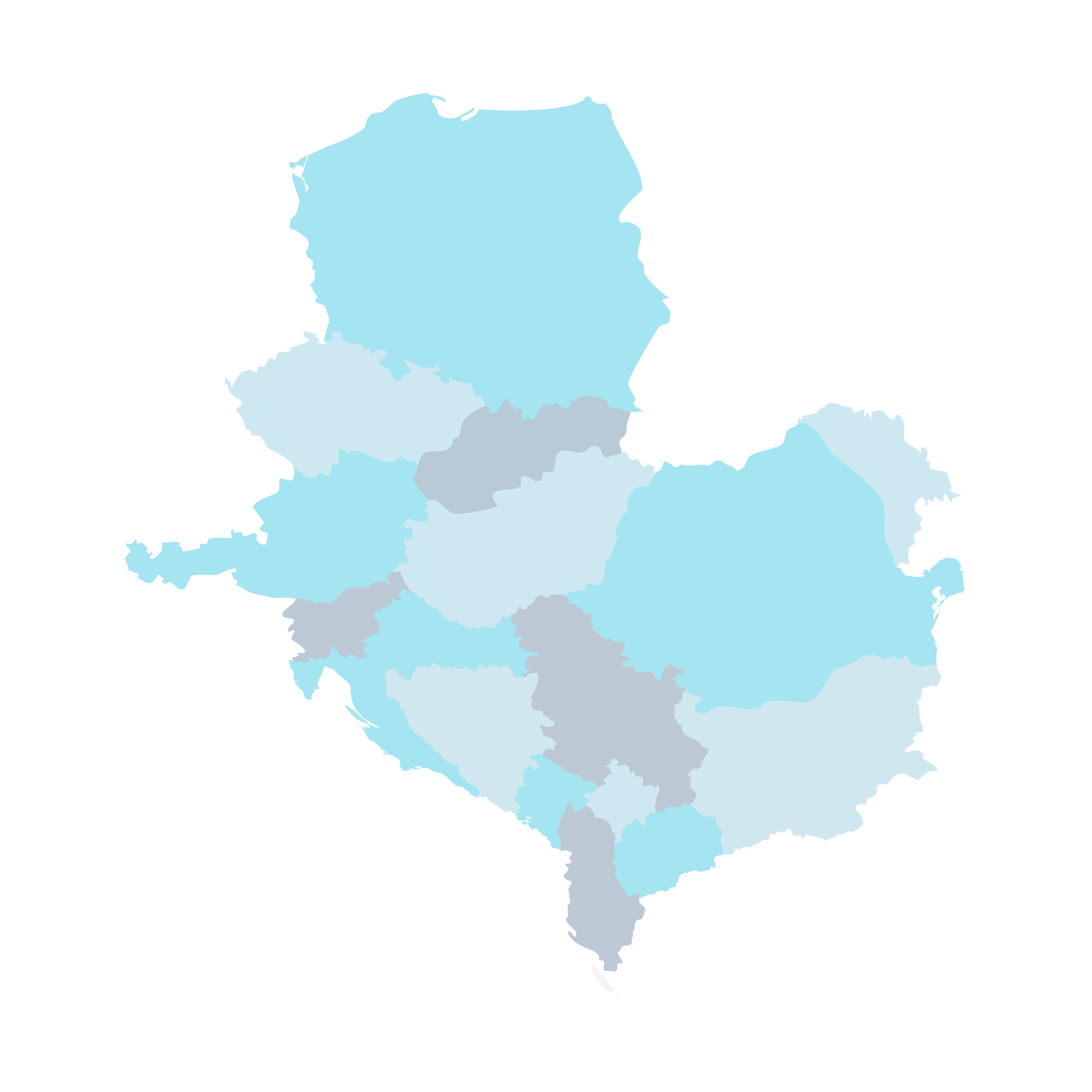 CEEPUSCENTRAL EUROPEAN EXCHANGE PROGRAMFOR UNIVERSITY STUDIESStudy in Central Europe orin the Western Balkans!
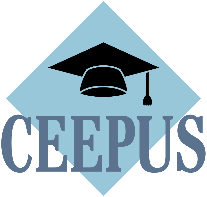 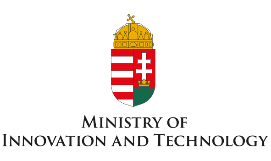 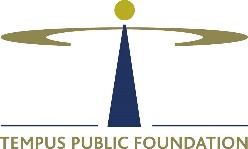 Why 
CEEPUS?
international experience nearby
simple application
courses in English,German,etc.
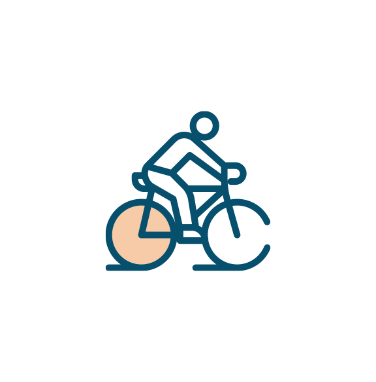 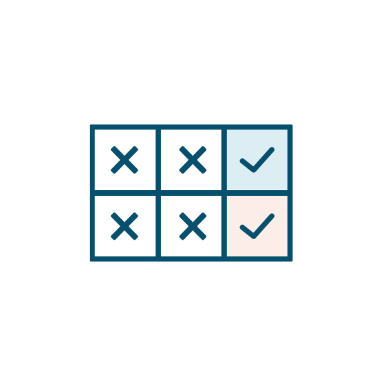 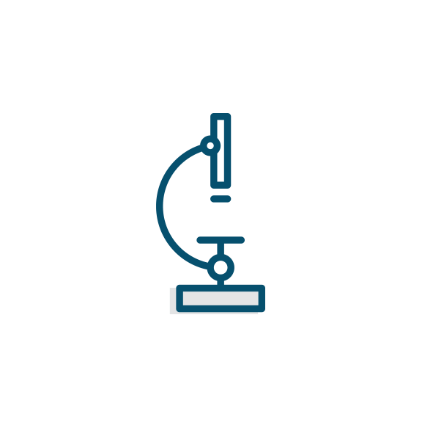 study periodfitting to your own curriculum
excitingsummer schools
opportunity to do research
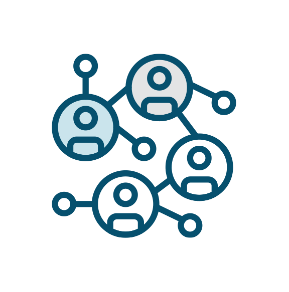 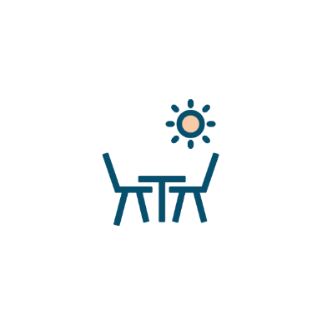 short term mobility
available from non-EU countries
networking
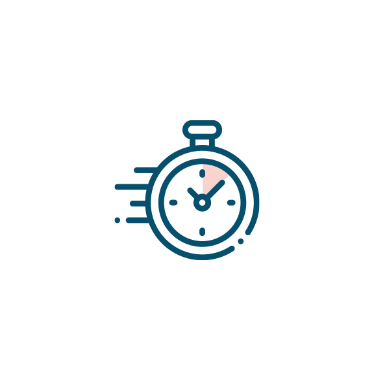 CEEPUS is an excellent opportunity for all!
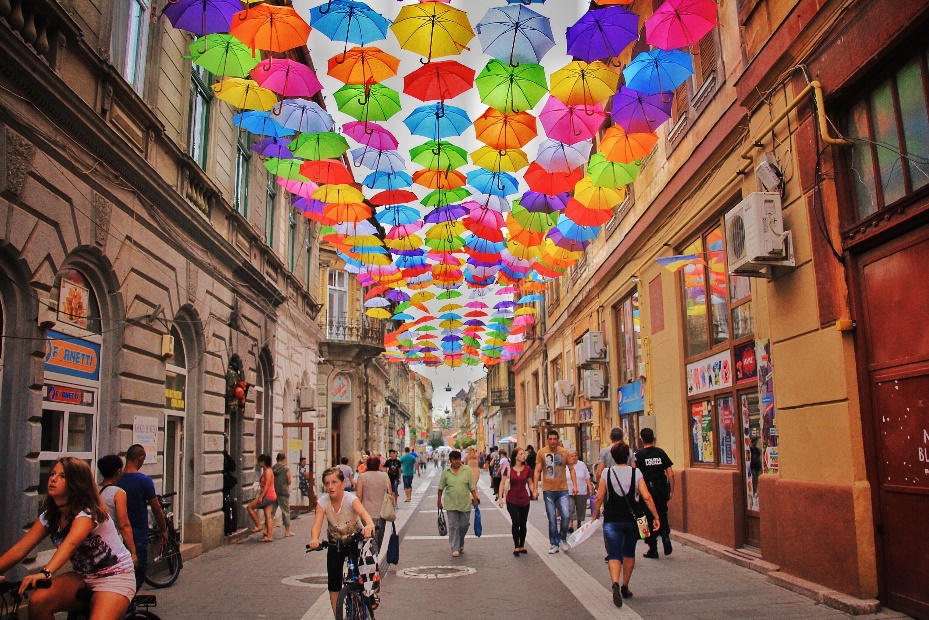 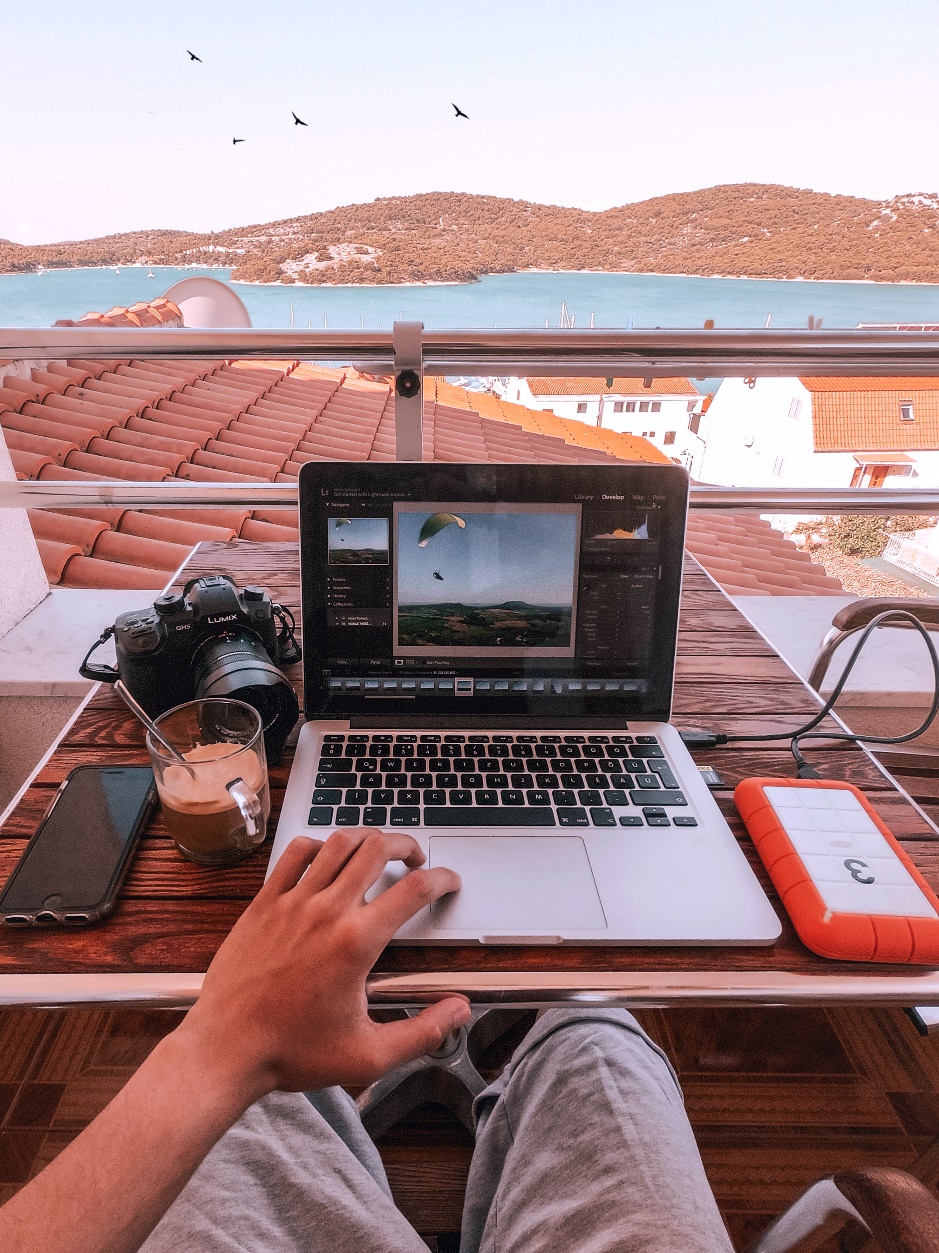 ”The period I spent abroad helped me a lot, it gave me a routine. I have been using the language much more boldly, since then. That was my main goal with the trip,to practice the language.”

Lilla, Slovakia
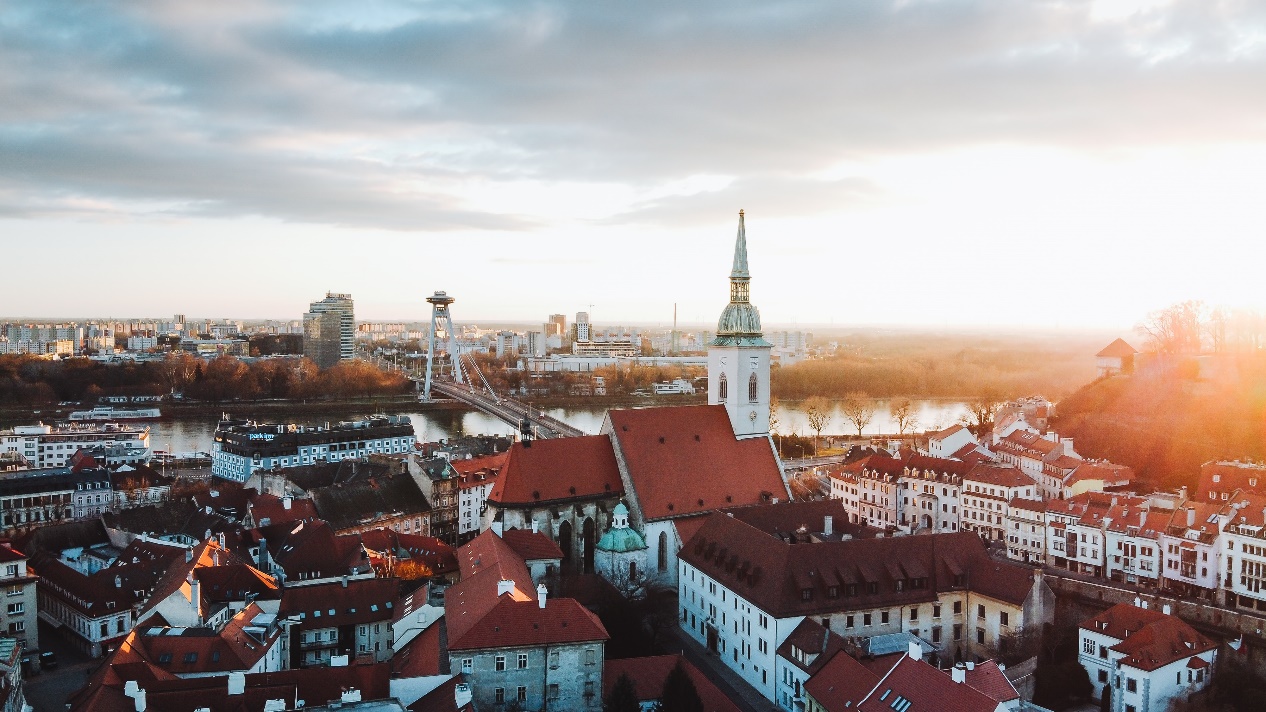 ”Despite the different worldviews in each country the region has a common history.Thanks to the CEEPUS scholarship the Central European identity has strengthened in me.”

Bence, Romania
”It was important to have an experience abroad that I could include in my CV. But the most important thing for me was togain life experience.”

Benjamin, Croatia
CEEPUS 
in numbers
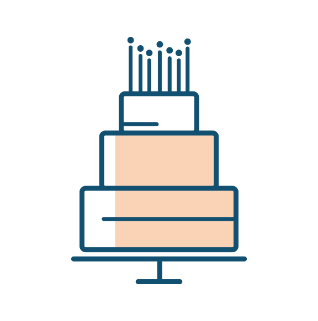 more than25 years
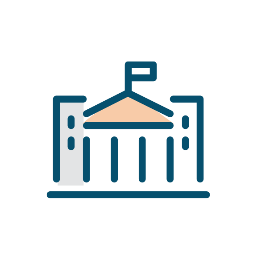 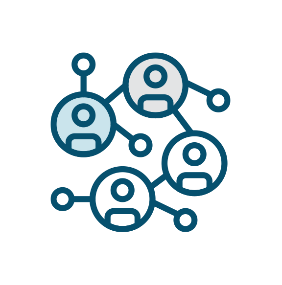 16 countries in Central Europe
120 international networks in all fields of study
28 Hungarian universities take part in networks
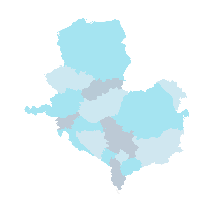 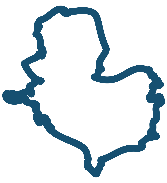 10 monthsper study cycle
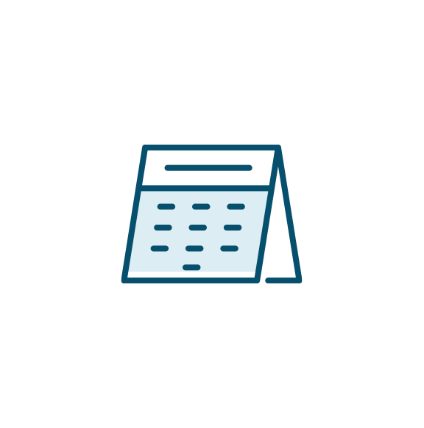 You can apply for
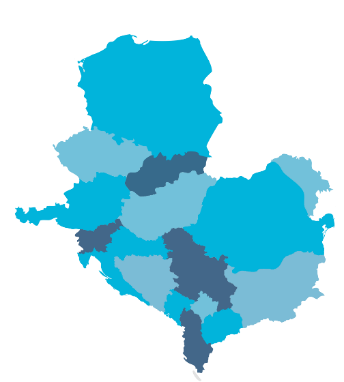 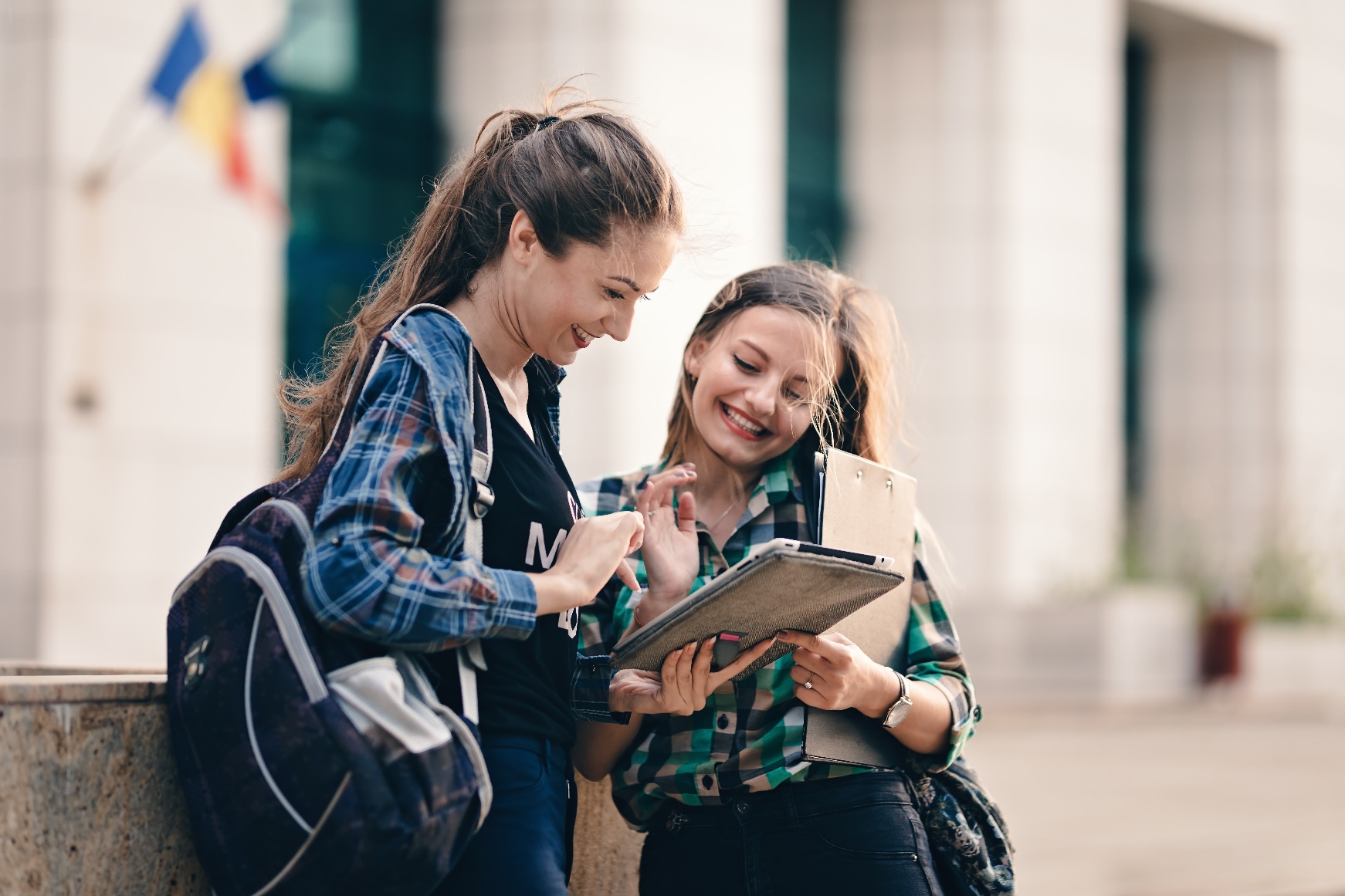 study period (3-5 months)
research related to the thesis/dissertation(1-2 months)
summer school (min. 6 days)
short term excursion (min. 3 days)
freemover, mobilities outside the networks
There is nothing left but to APPLY!
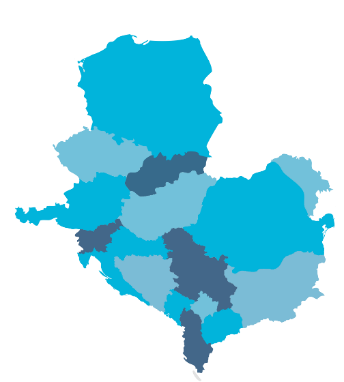 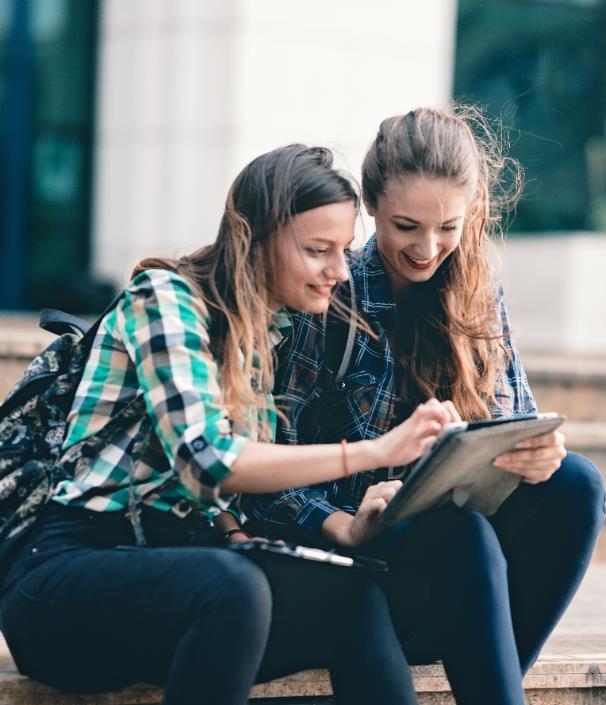 What do you need?

enrolled student status at the home university during the mobility period
2 completed semesters until the mobility period
nomination from both the home and host institutions’ network coordinator, in the case of network mobility
Important!
The call for applications is published by your home university. It also determines the selection criteria and then the potential candidates are selected by the local coordinator of the network. Applications are to be submitted via ceepus.info.
CEEPUS 
firsthand information
ONLINE
IN PERSON
from your network/international coordinator
tpf.hu/english
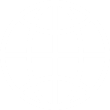 ceepus.info
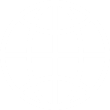